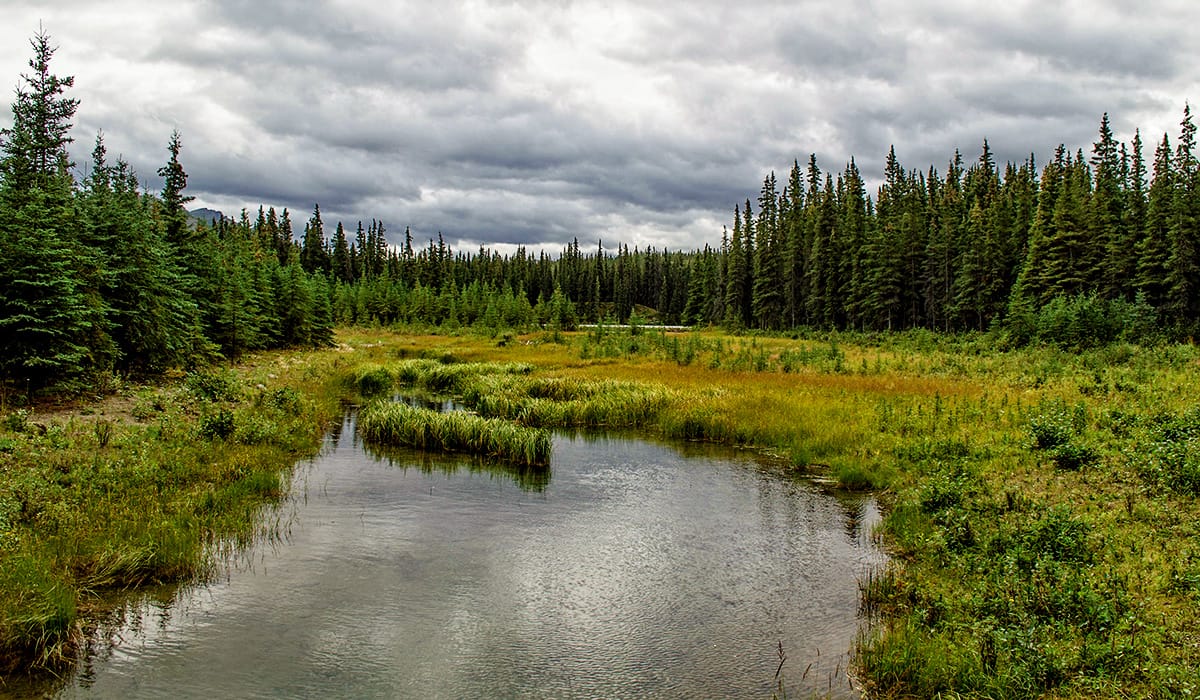 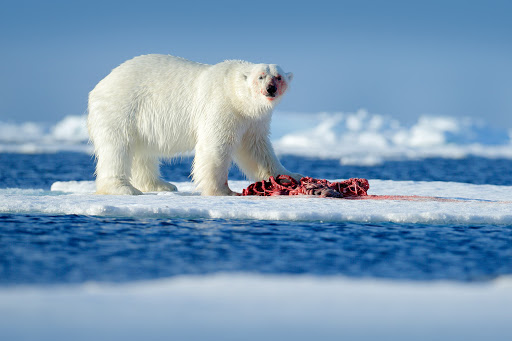 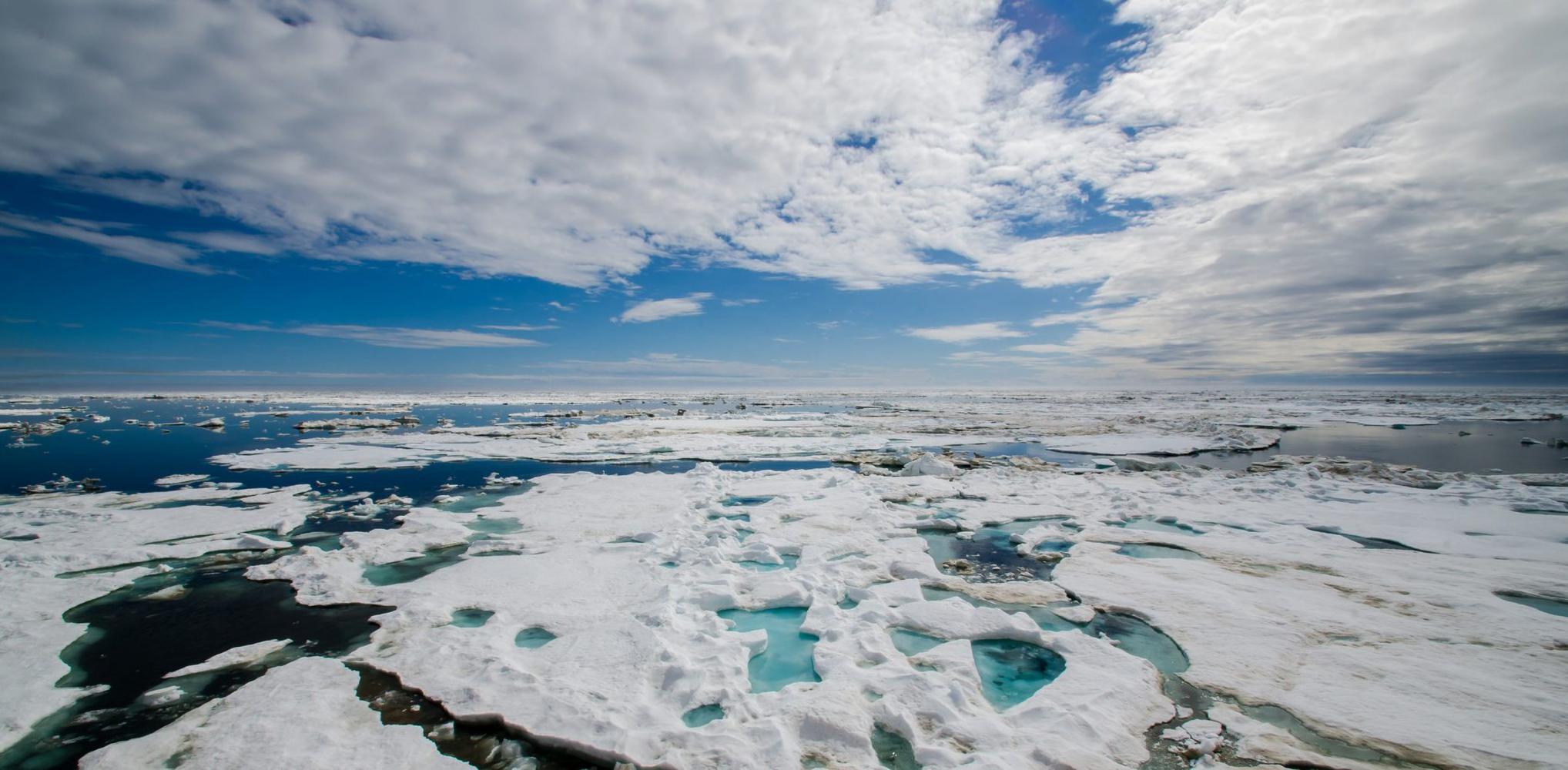 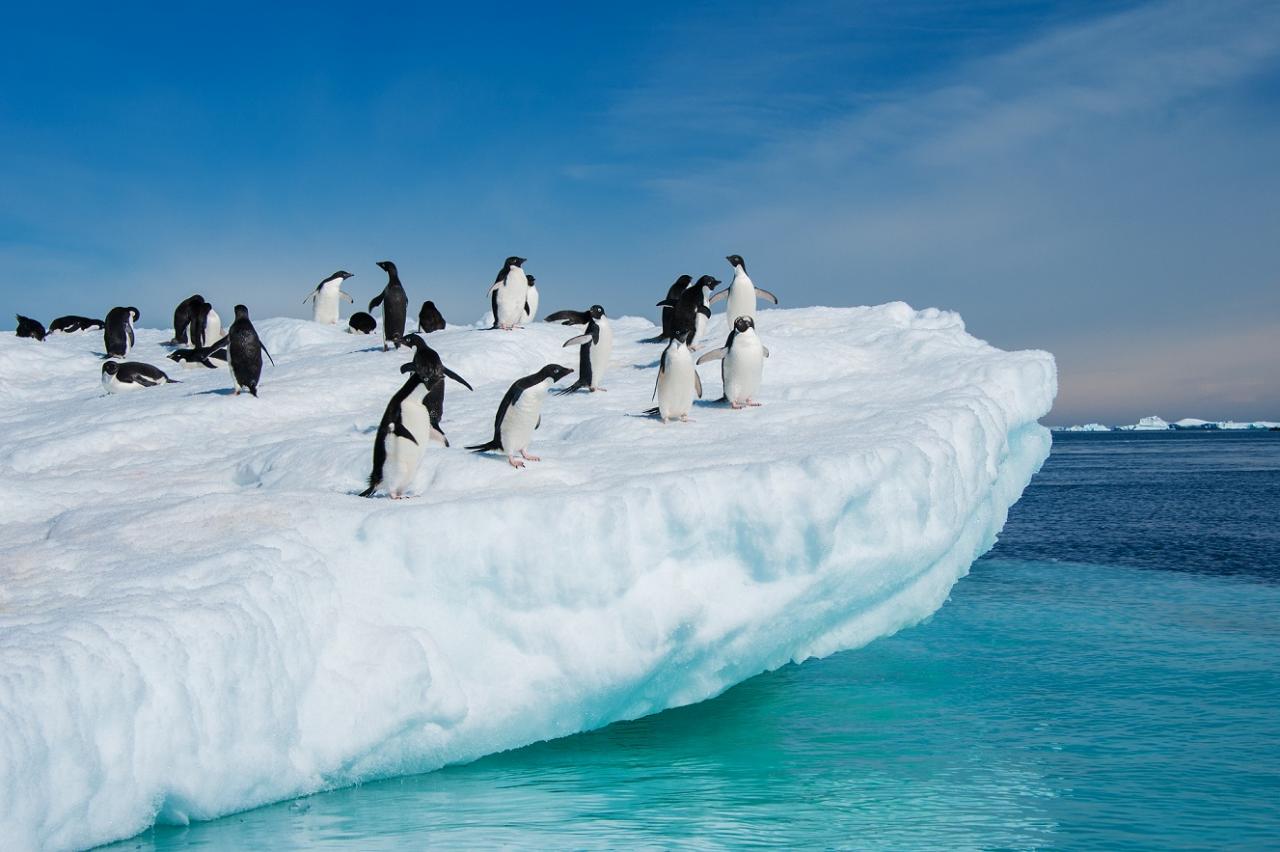 Přírodní zemské pásyBIOSFÉRA
POLÁRNÍ OBLASTITUNDRA  A TAJGA
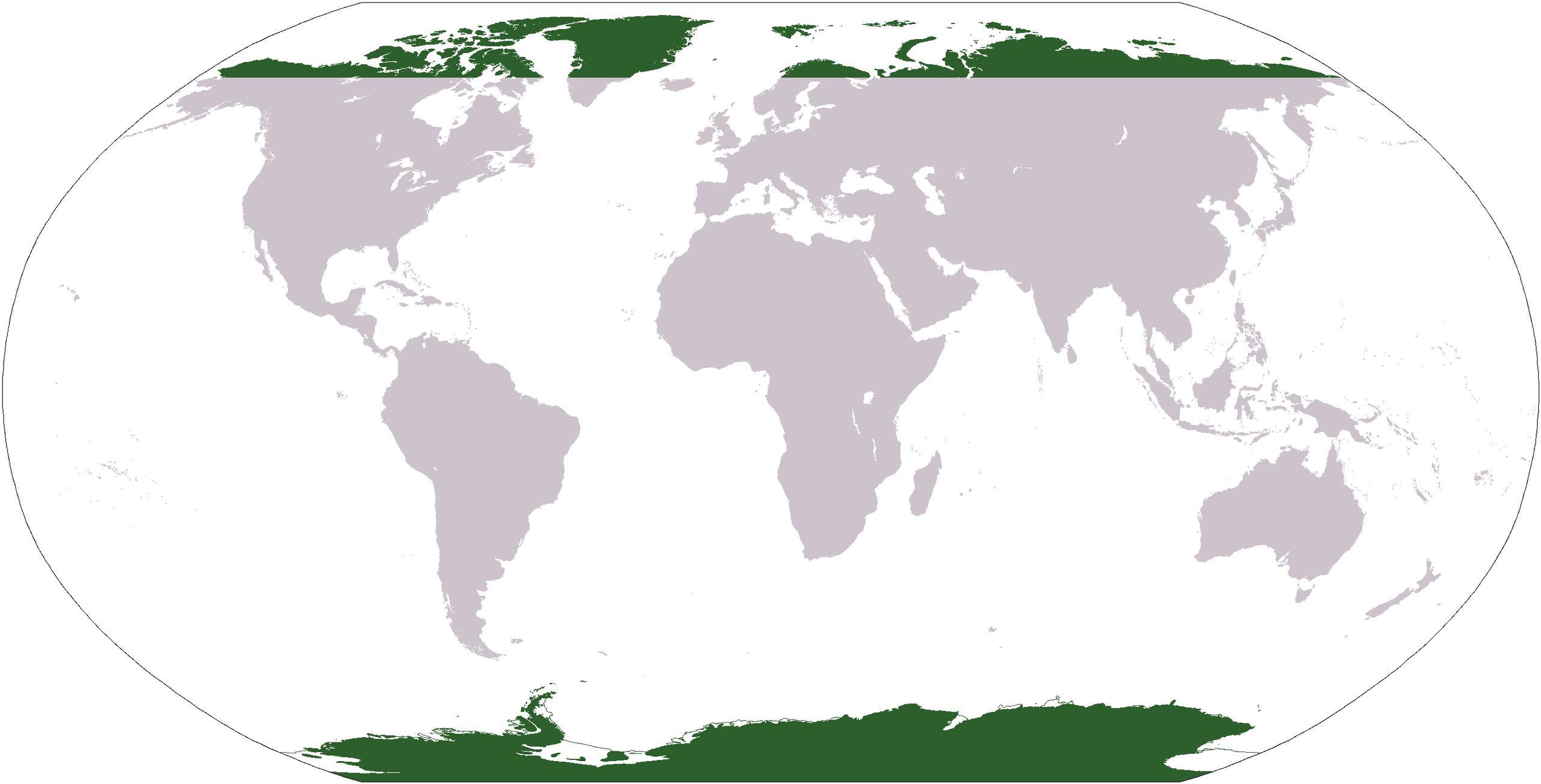 Polární oblasti
Jsou to místa ohraničená polárním kruhem 66,5os.š. a j.š. a pokračující k pólům;
Místa trvale neosídlená, překypující endemickými druhy živočichů;
Na severní polokouli ARKTIDA, tvořená zmrzlým severním ledovým oceánem;
Na jižní polokouli ANTARKTIDA, tvořená pevninou a ledovou pokrývkou;
Na pólech se střídá polární den a polární noc;
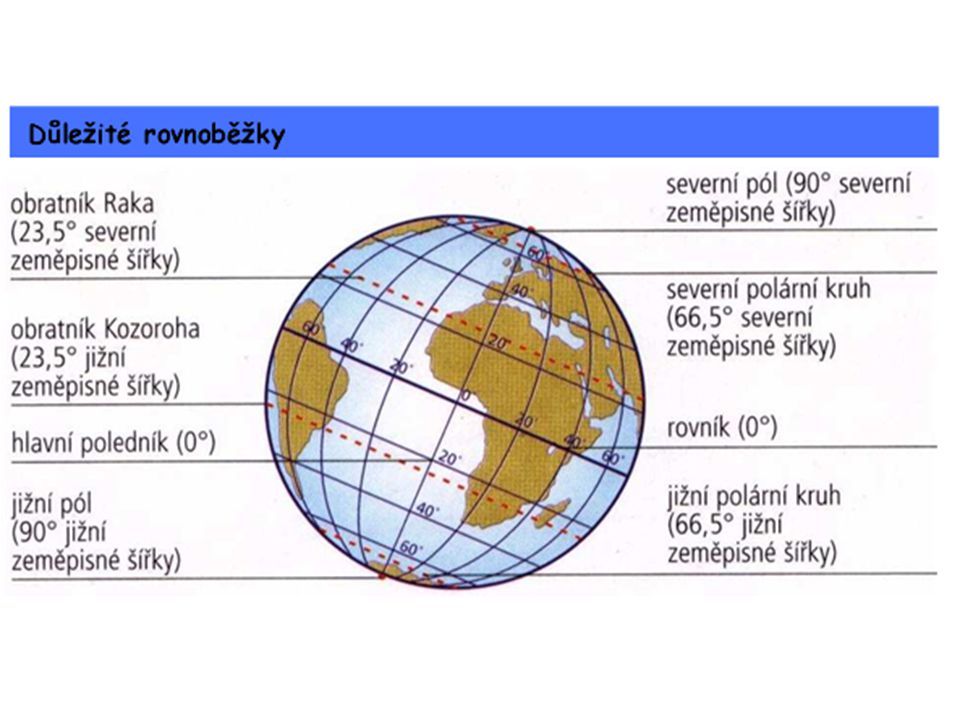 Polární svět – Arktida video dokument
Polární pustiny – krátké video
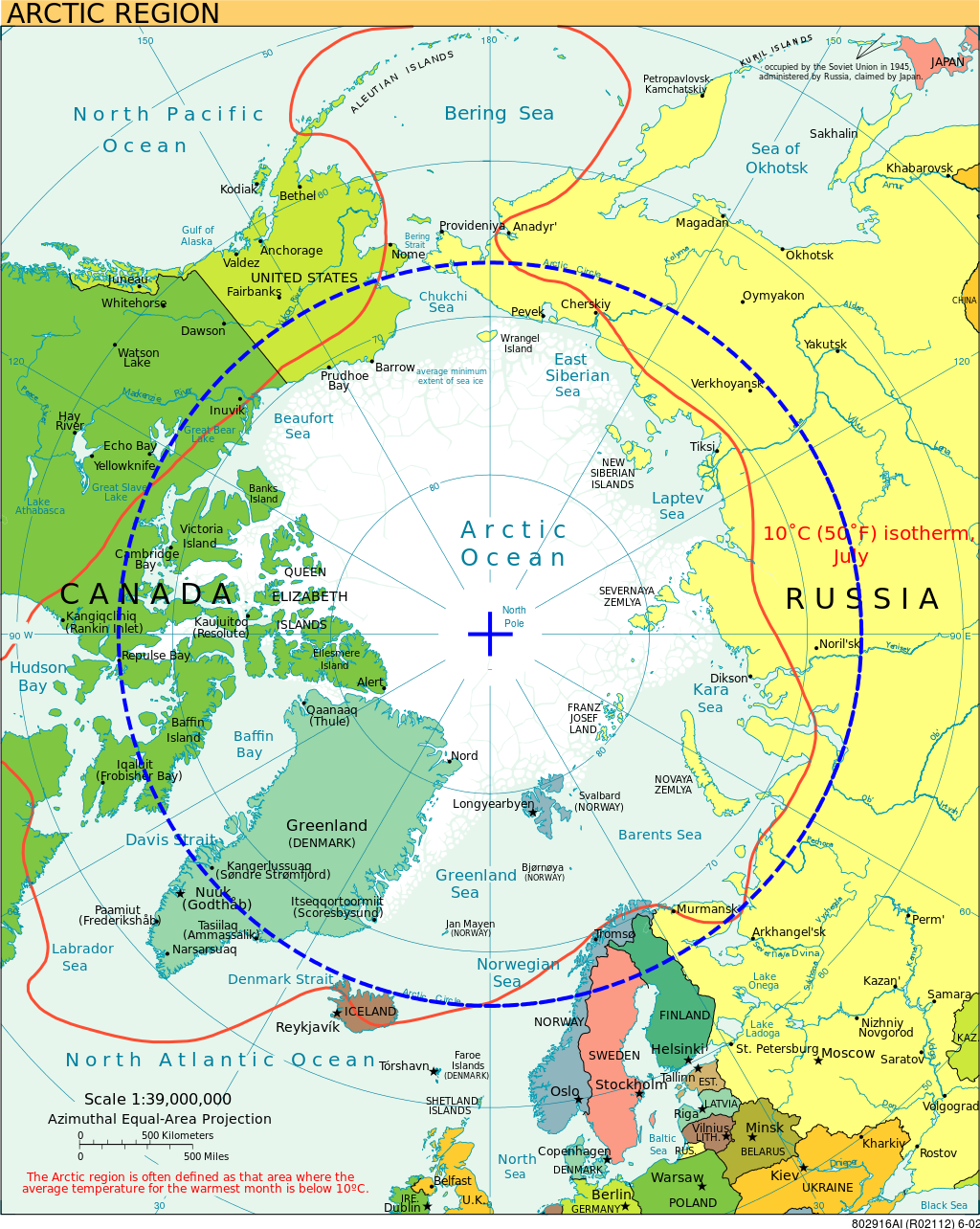 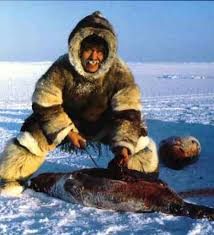 Arktida(severní polární oblast)
Z řečtiny neboť leží podsouhvězdím Velkého medvěda (současně lední medvěd typický obyvatel oblasti, polární liška…);
Hranice Arktidy červencová izoterma 10oC, tedy rozhraním tundry a tajgy;
Řídké osídlení Eskymáky, Laponci, Inuity, Čukči.
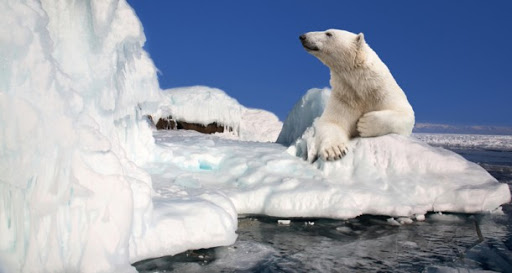 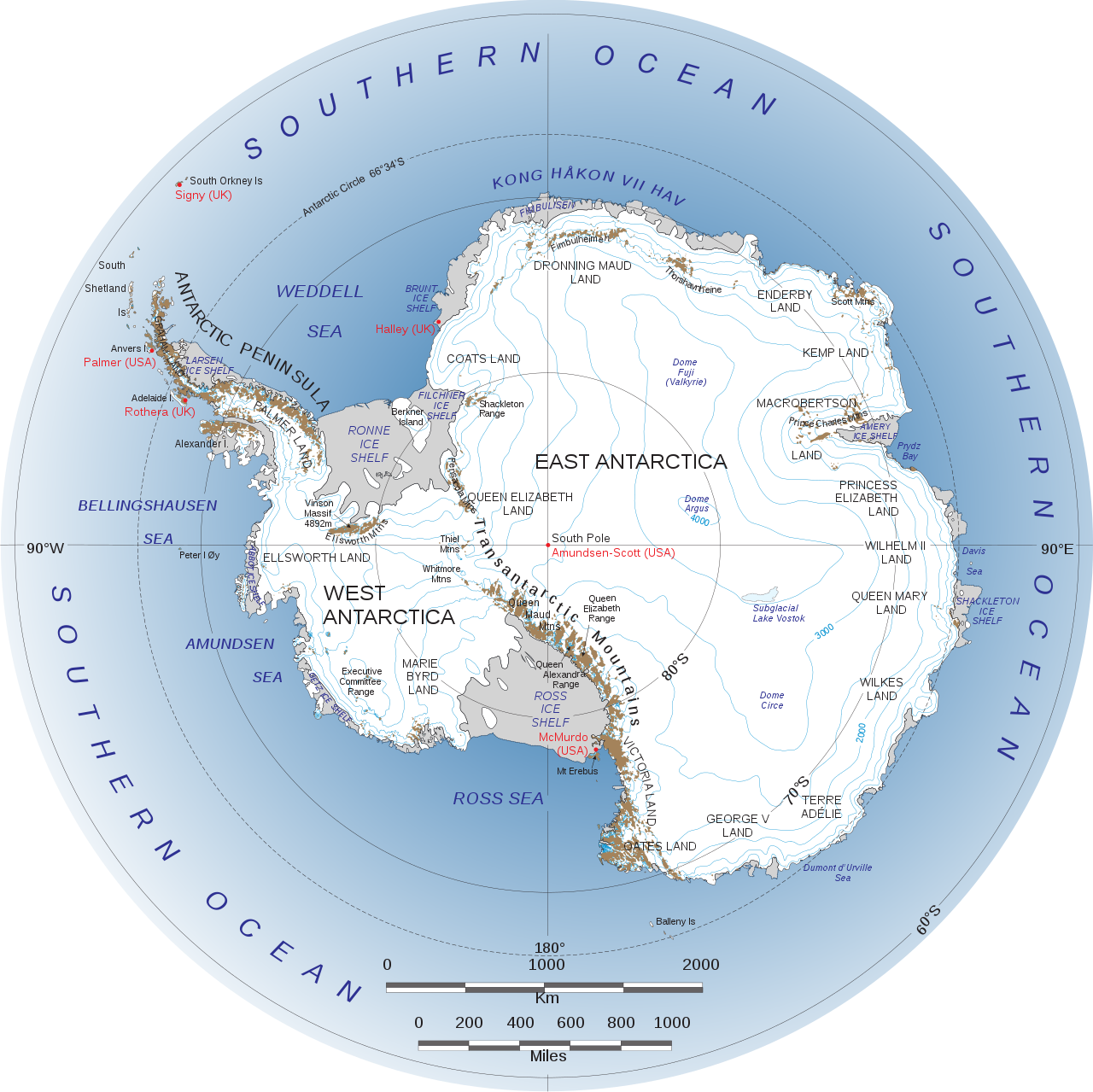 Antarktida(jižní polární oblast)
Jedná se o kontinent s věčným ledem okolo 3km tlustým;
Nejchladnější kontinent, s teplotou kolísající od -90 až -10oC, velmi suché a větrné počasí, od pobřeží;
Nejbližší Jižní Amerika asi 1000 km, Drakeův průliv;
Typickým živočichem tučňák, vzhledem ke klimatu je Antarktida neobydlena.
Obrovské zásoby nerostných surovin, zemní plyn, ropa, železná ruda, diamanty, zlato ...
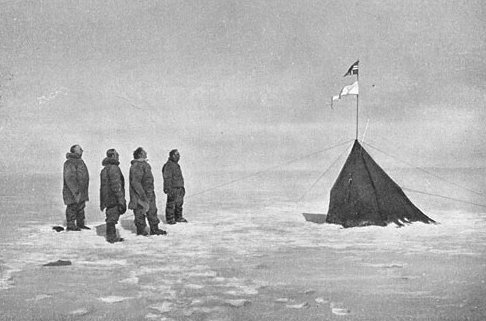 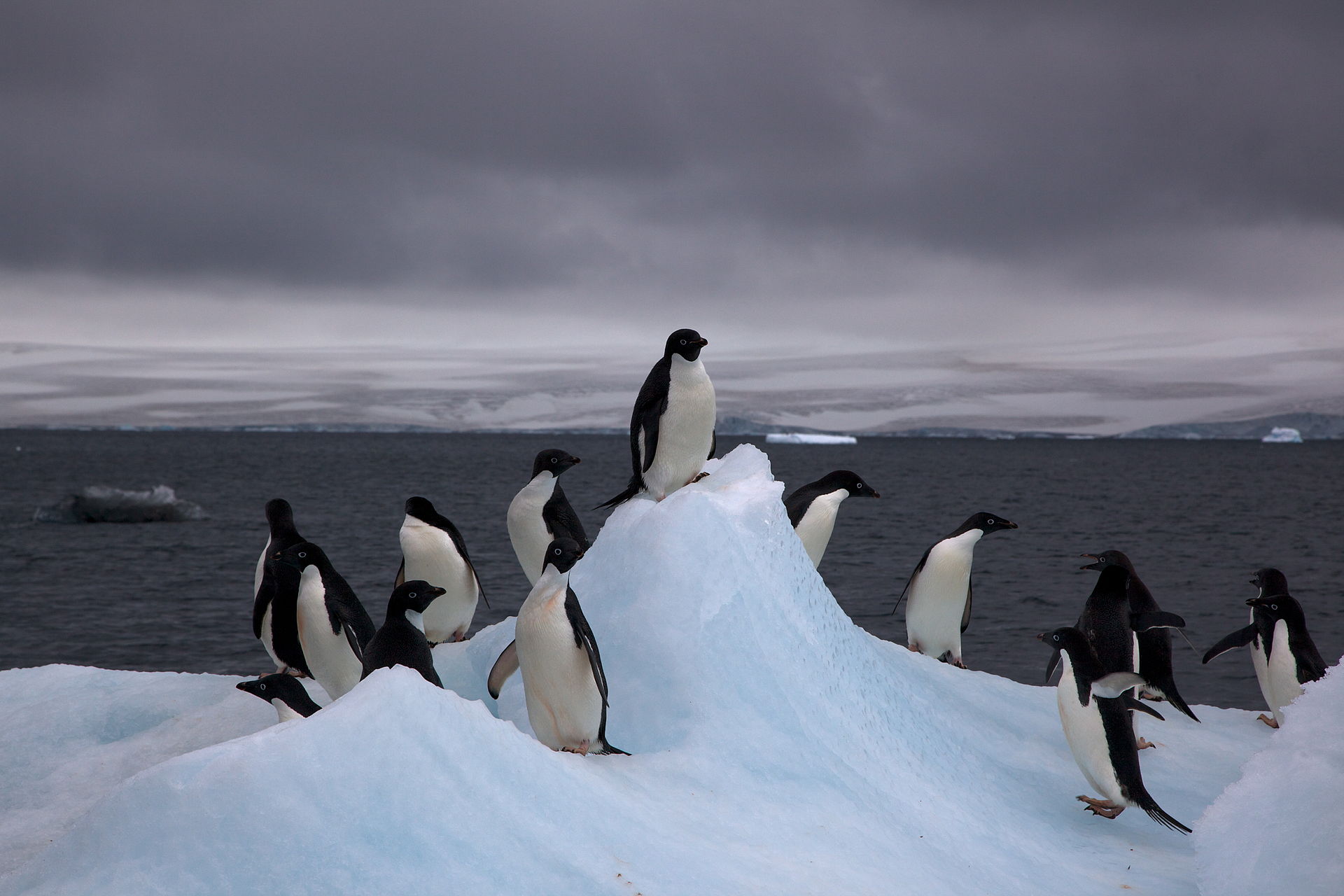 Roald Amundsen 1911
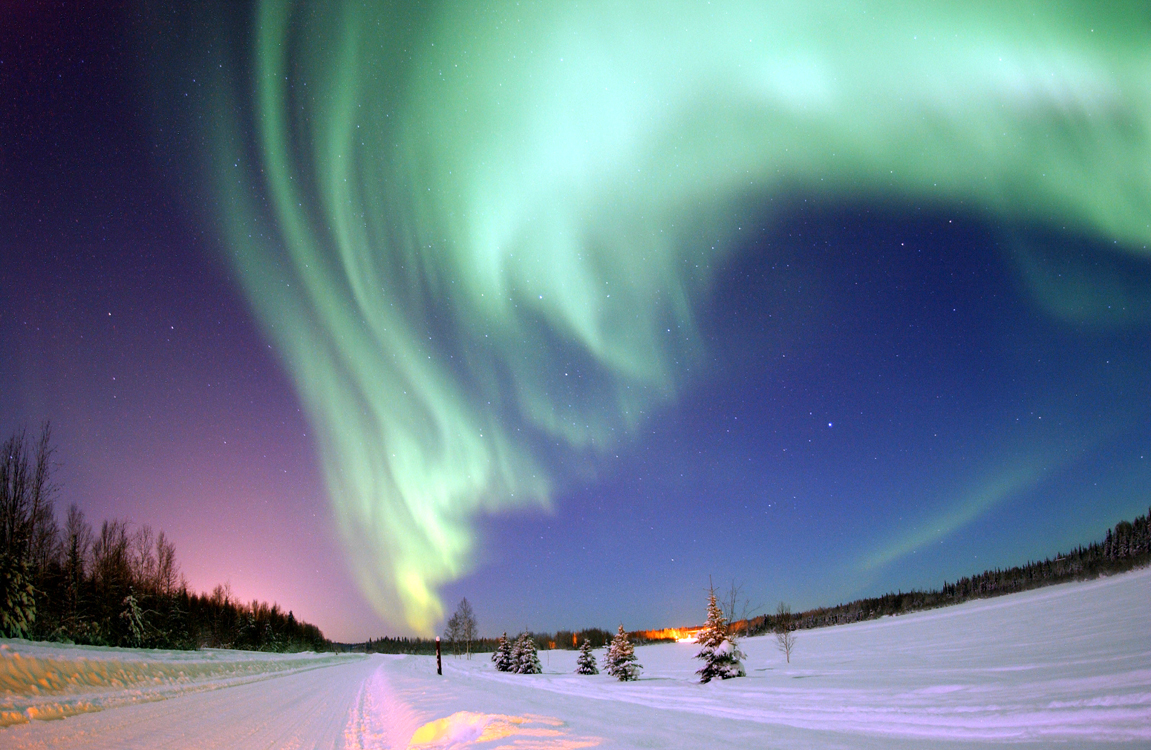 Polární záře
Souhrnný název pro světelné úkazy nastávající ve vysoké atmosféře ve výškách od 80 do 100 km;
Vzniká jako reakce na nerovnoměrnost magnetického pole slunce, na styku s magnetickým polem Země;
Běžně se vyskytují jen v polárních oblastech.
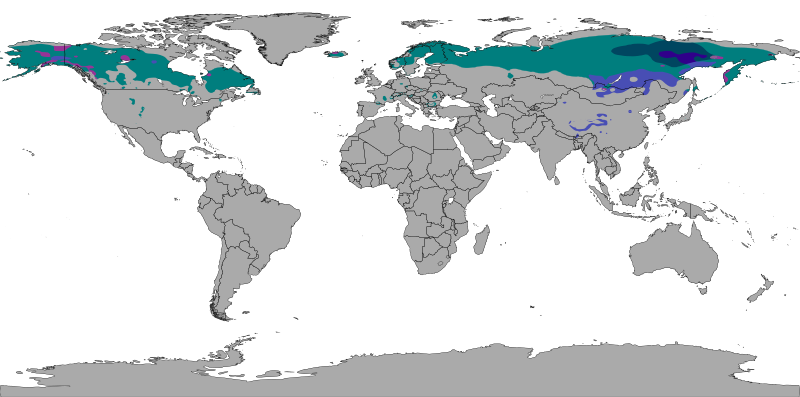 Pokračováním na severní polokouli polární oblasti mění se od severu na tundru, lesotundru až tajgu;
Mísí se v nich vlastnosti sousedních pásem tedy polárního a mírného;
Dlouhá a chladná zima a krátká léta, na Sibiři až -70oC, v létě rozmrzání půdy, bahno, komáři.
TundraLesotundraTajgaSubpolární oblasti
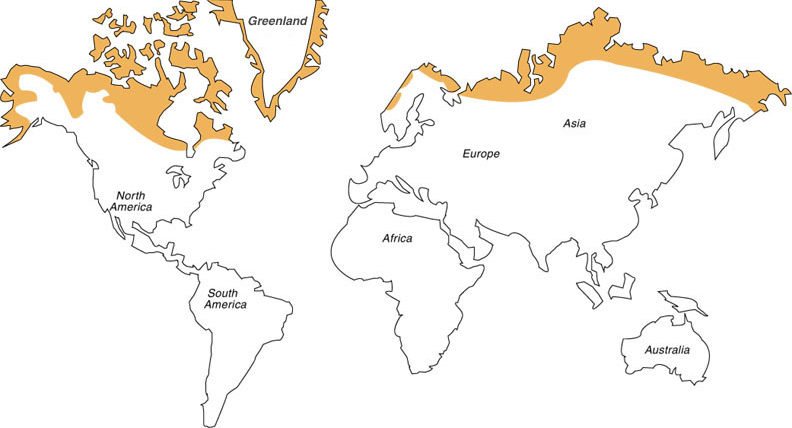 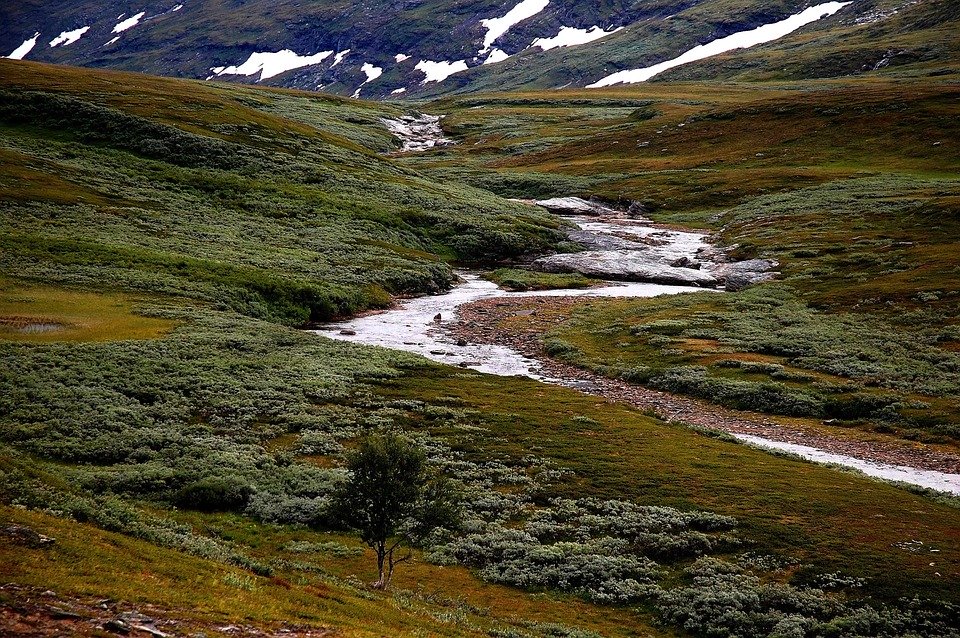 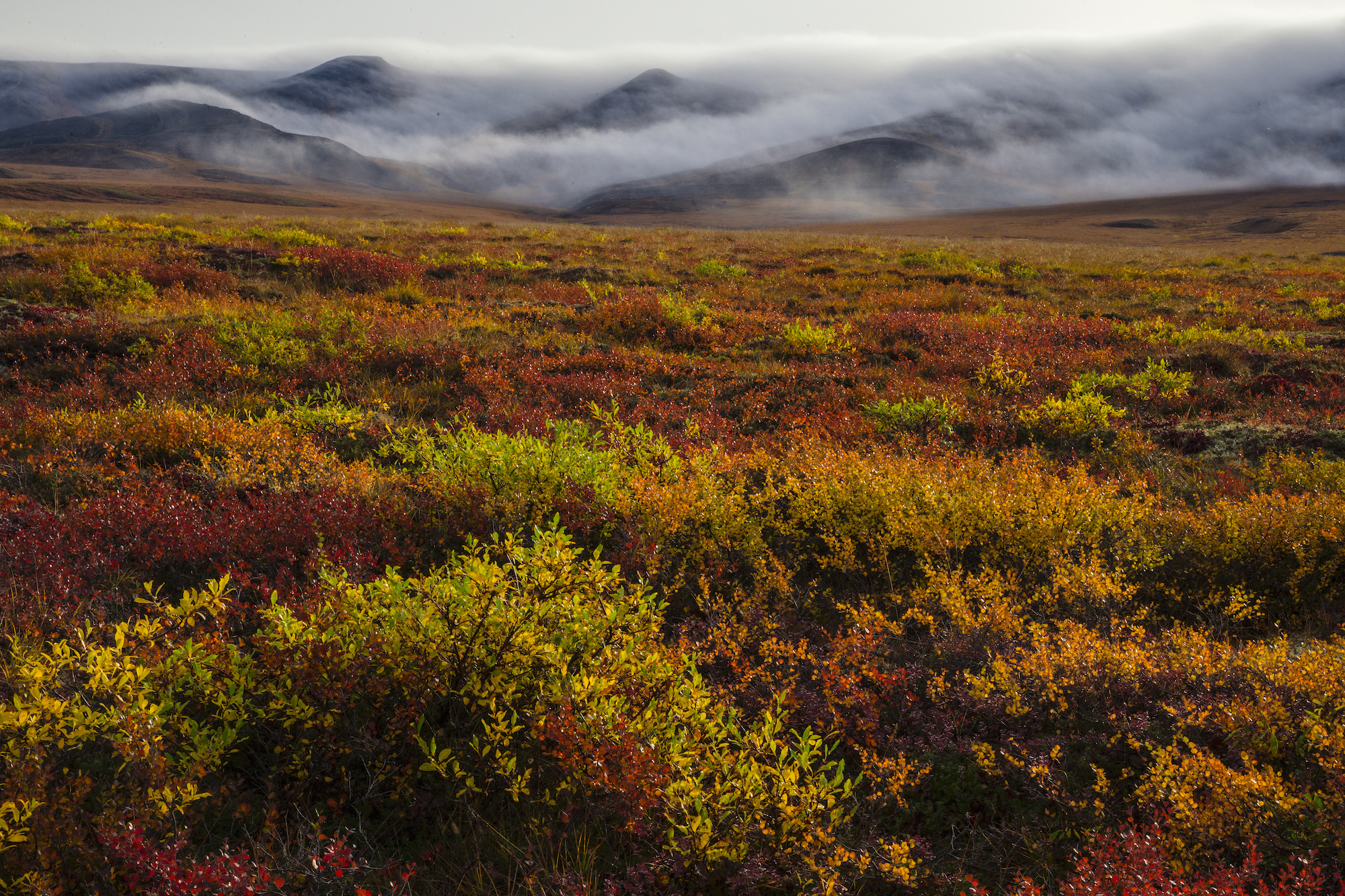 Tundra
Se nachází mezi tajgou a trvale zaledněnými polárními končinami polárních oblastí, obyvatelé inuité a laponci;
Půda je trvale zmrzlá (permafrost), v krátkém létě rozmrzá pouze slabá povrchová vrstva, nejsou stromy;
Nachází se v nejsevernějších oblastech Evropy, Sibiř, Kanada a Grónsko.
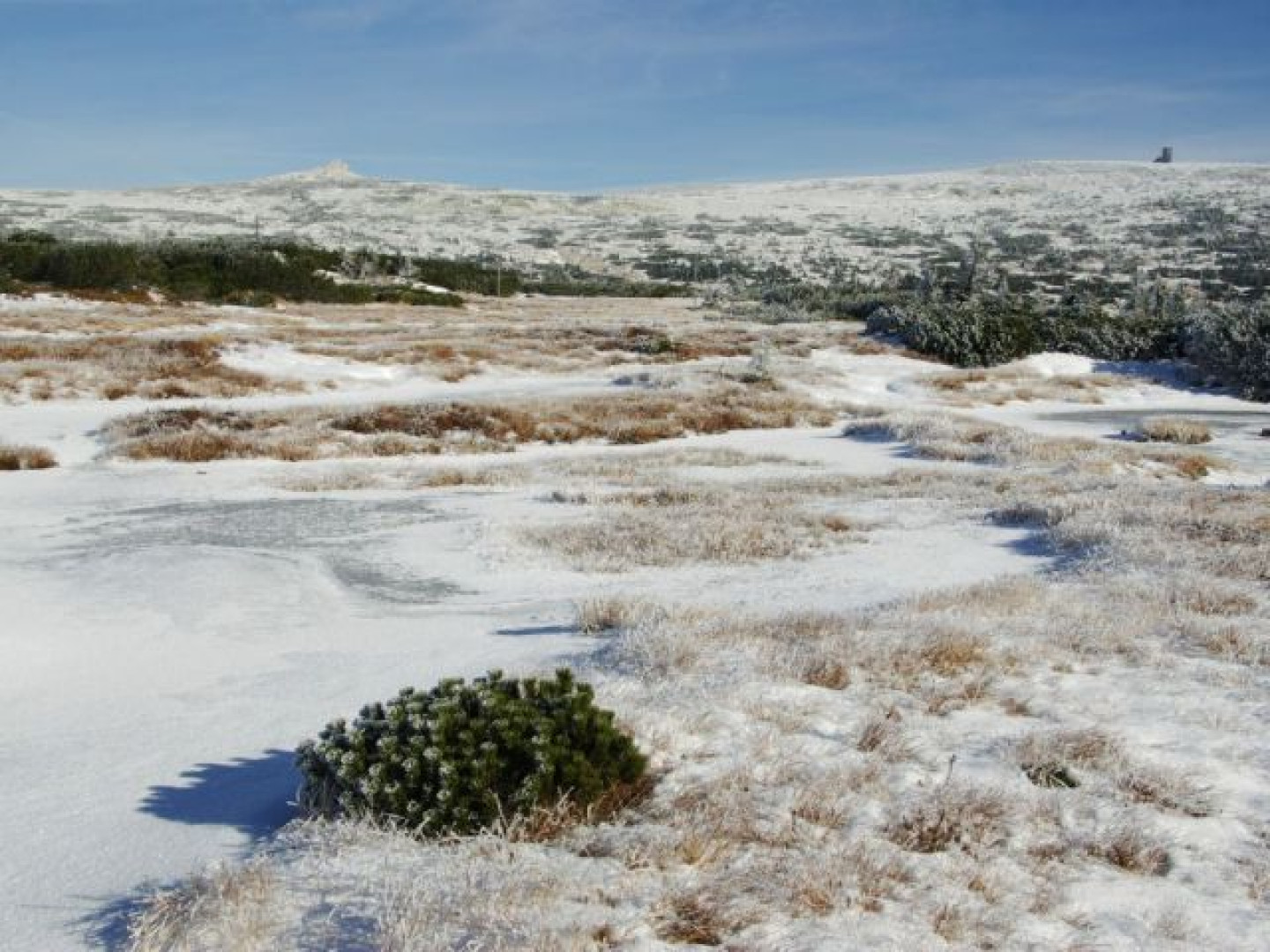 Tundra krátké video
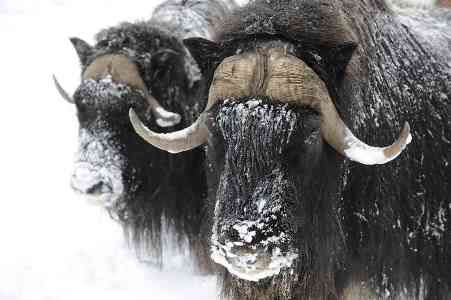 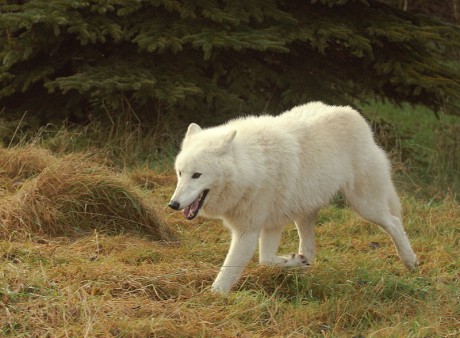 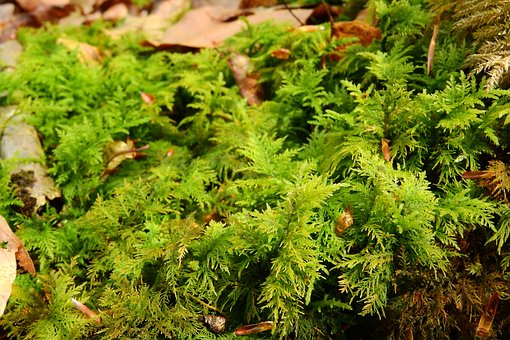 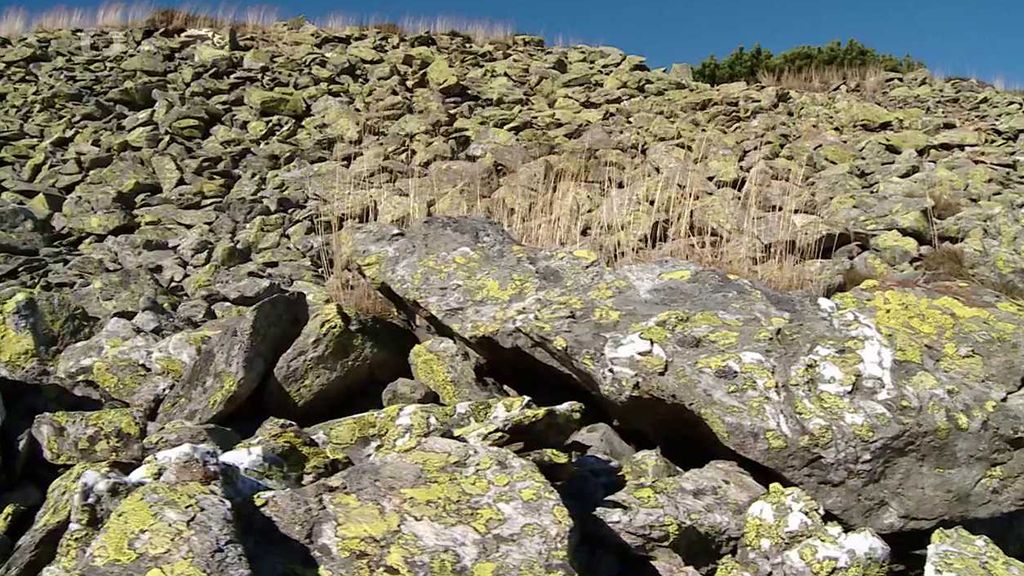 Pižmoň
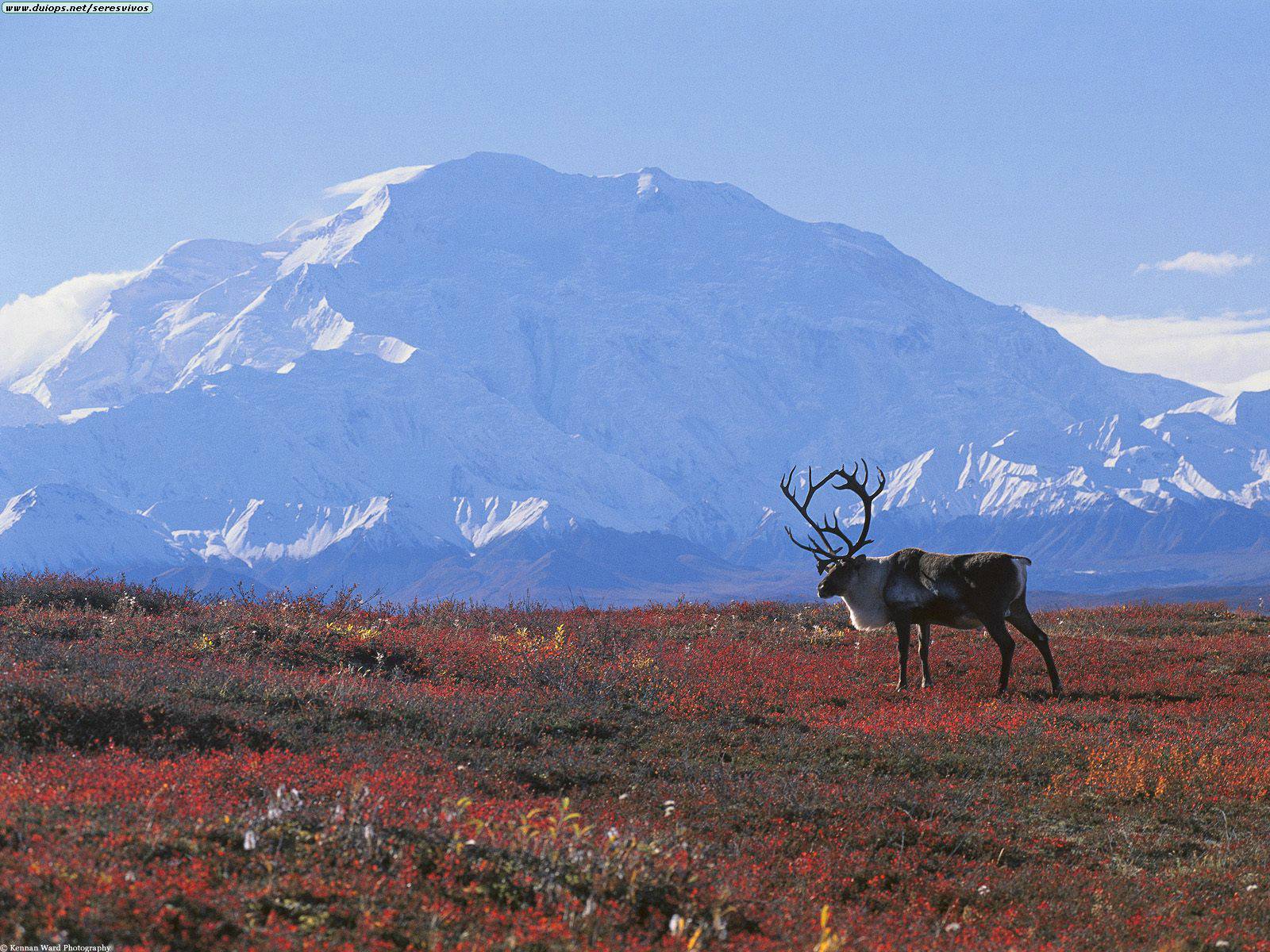 Tundra - fauna a flora
Také území v horách (tzv. alpinská tundra);
Většinu vegetačního krytu tvoří mechorosty a lišejníky, byliny a malé keříky;
Fauna – Sob, Pižmoň, polární vlci a lišky, sovice, medvěd.
Sob / Karibu
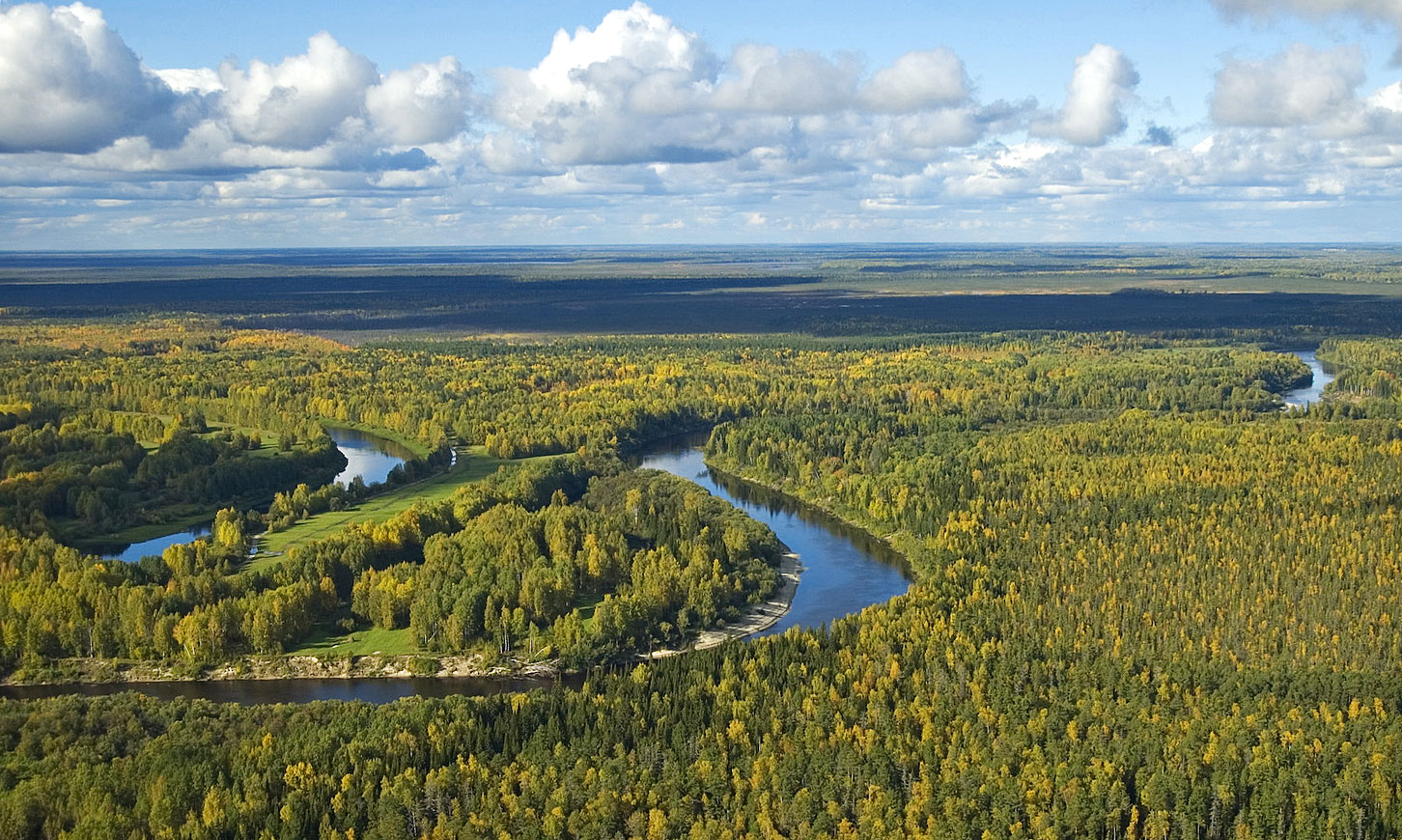 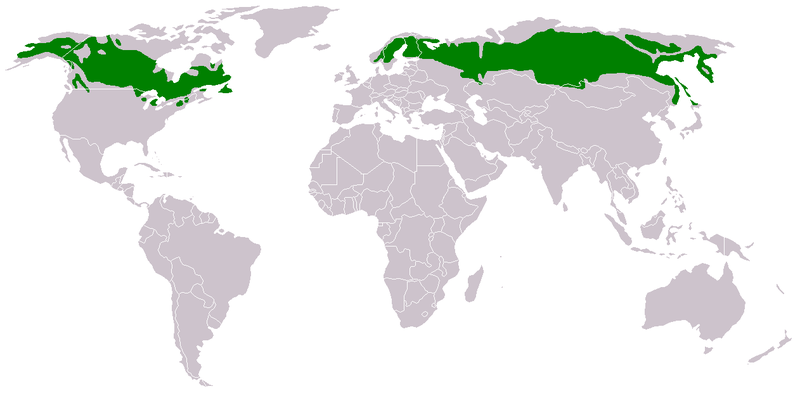 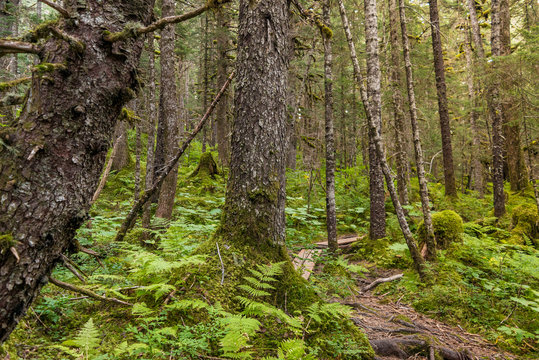 Tajgaseverské jehličnaté lesy
Přírodní krajina vyskytující se v severních zeměpisných šířkách;
Ve světě hlavně Skandinávie, Finsko, poloostrov Kola, Kanada, Rusko (Sibiř) – odtud název;
Důležitá podmínka část roku nad 10 °C, srážky a krátké poměrně teplé léto.
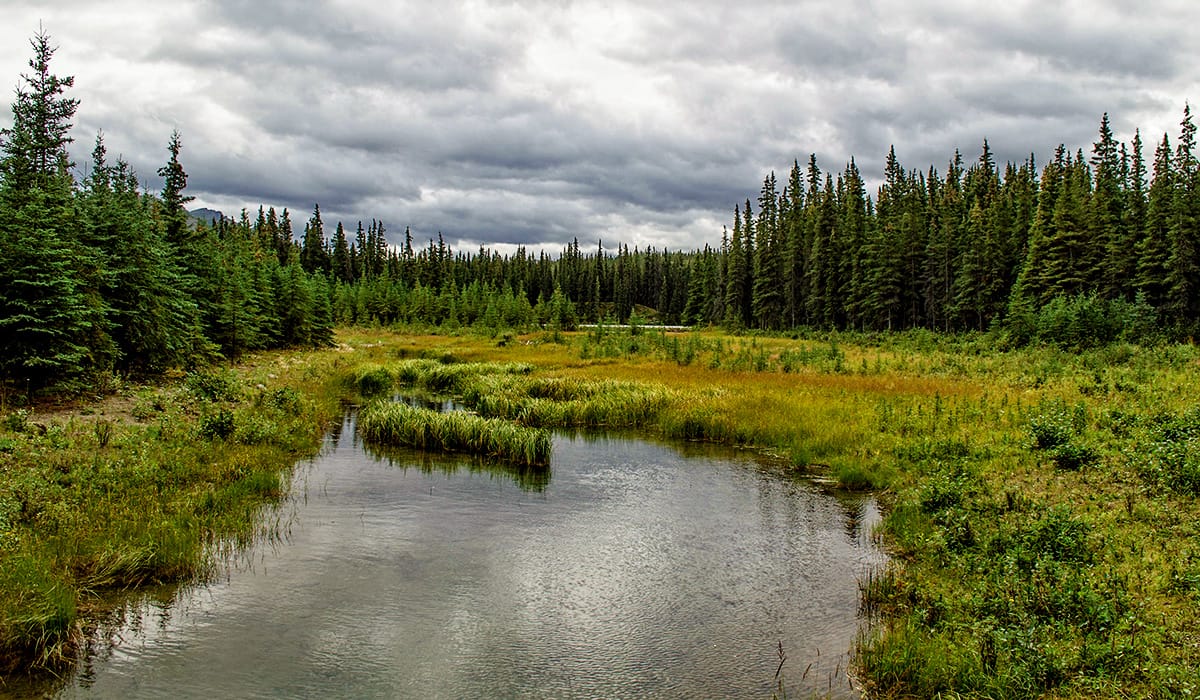 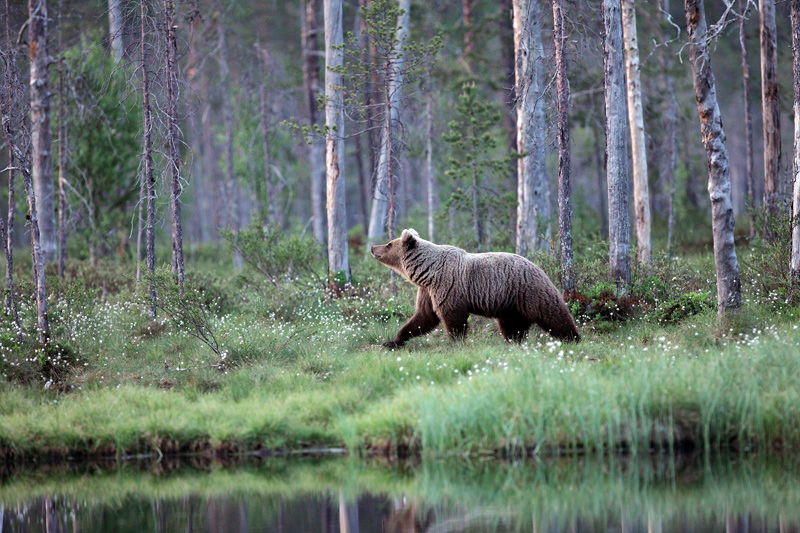 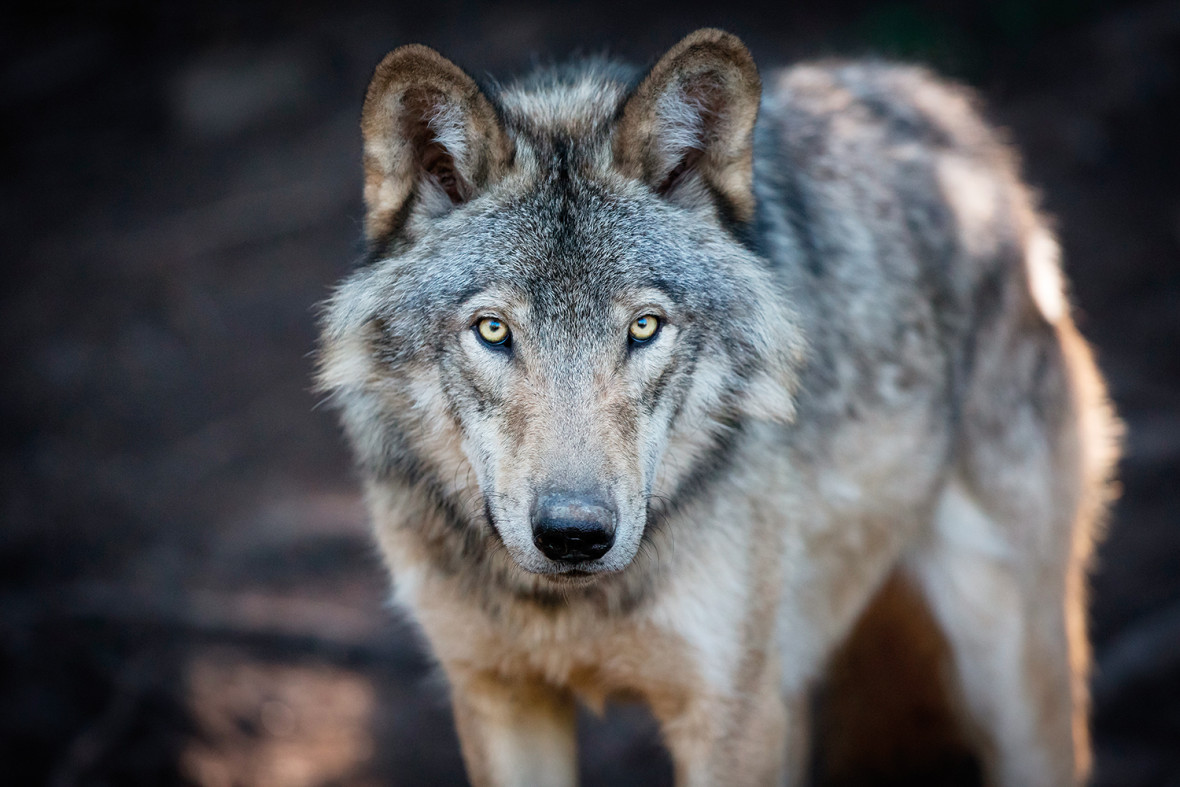 Tajga fauna a flora
Fauna – medvěd, vlk, los, rys, bobr;
Smrk, borovice, modřín;
Na severu tajga přechází v tundru (spíše lesotundru). Na jihu pak do smíšených a listnatých opadavých lesů mírného pásu.
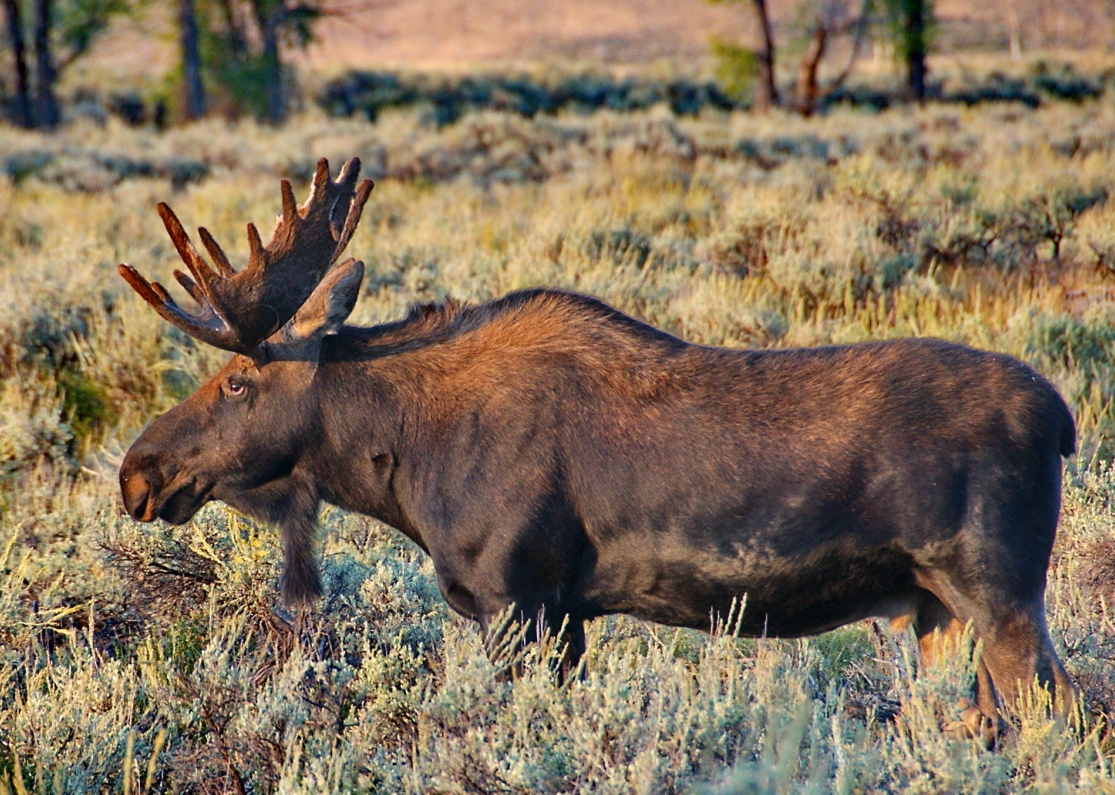 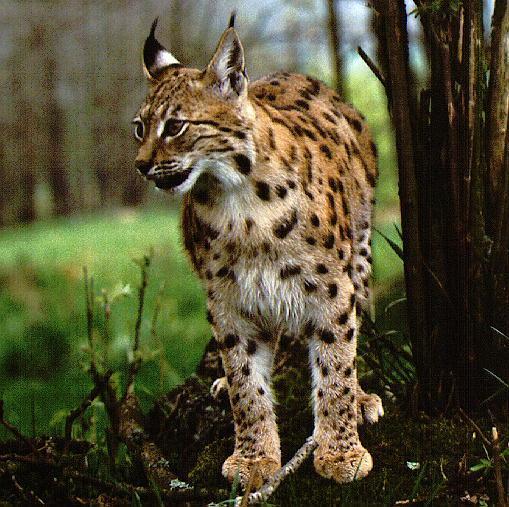 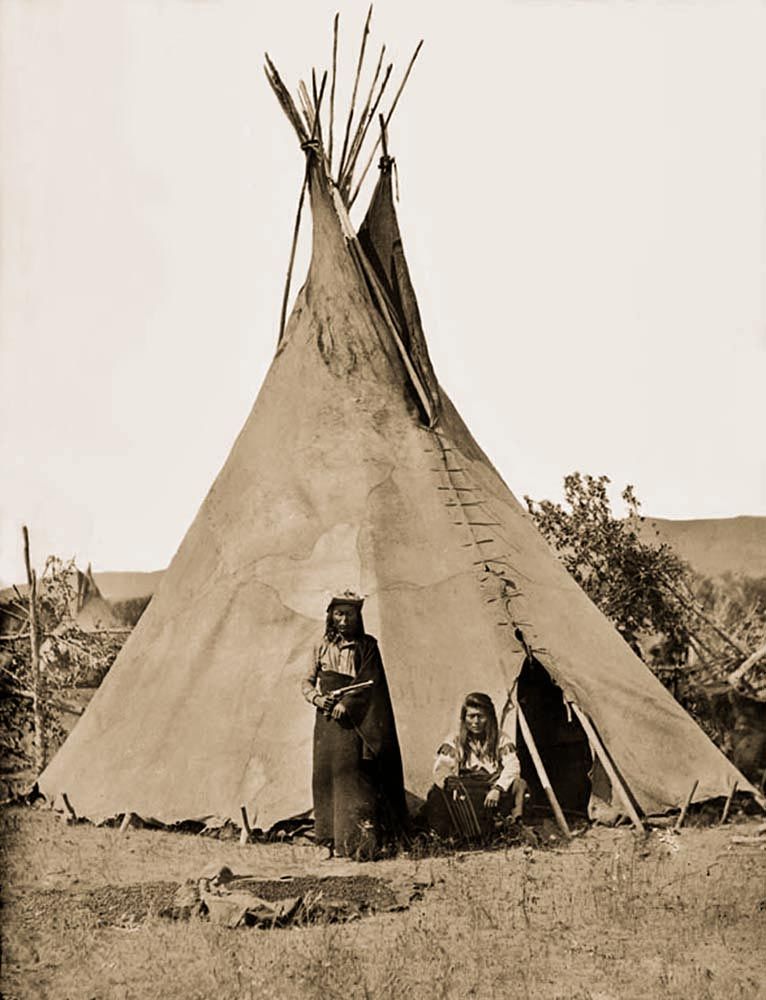 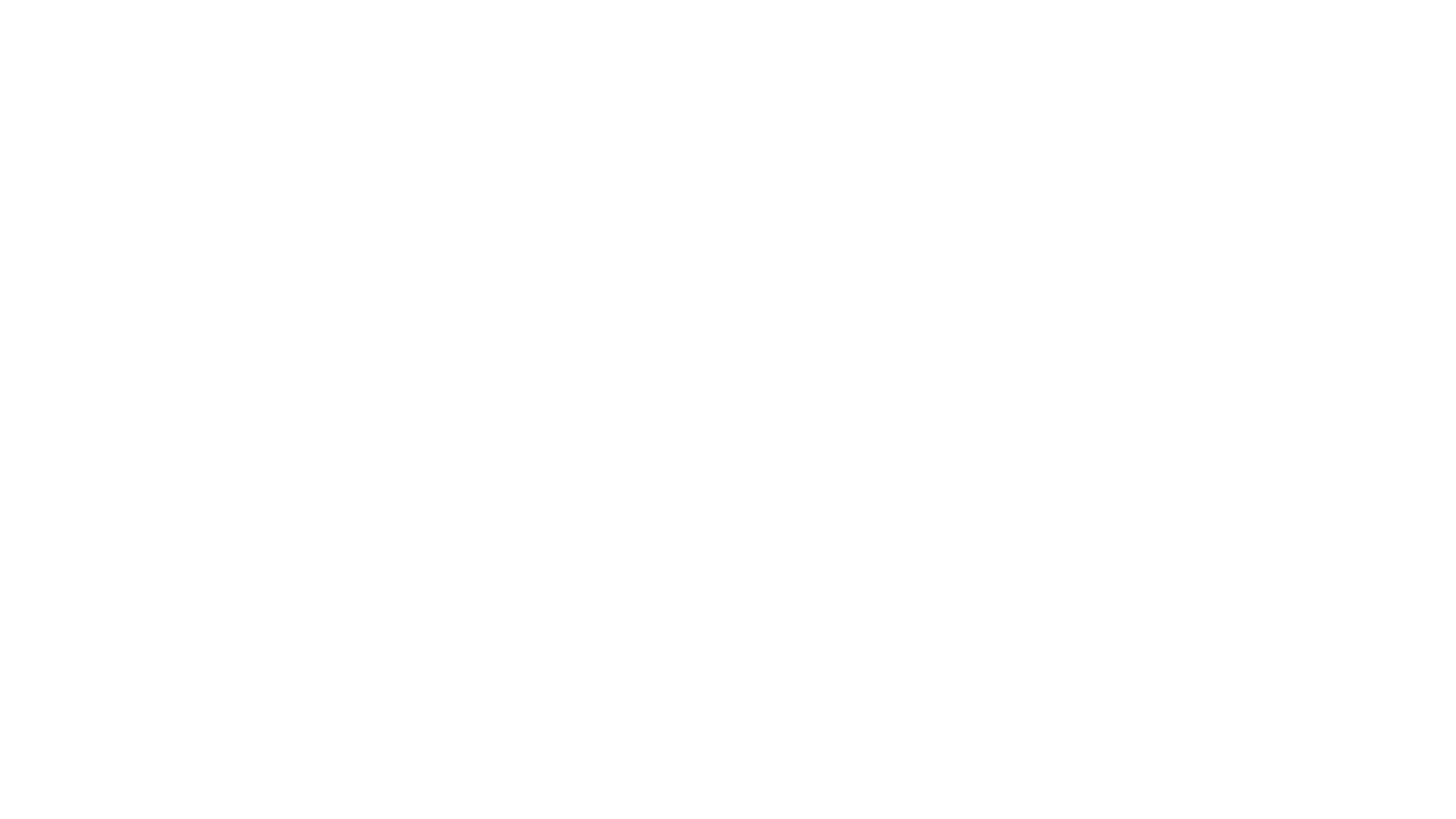 Obyvatelstvo polárních oblastí
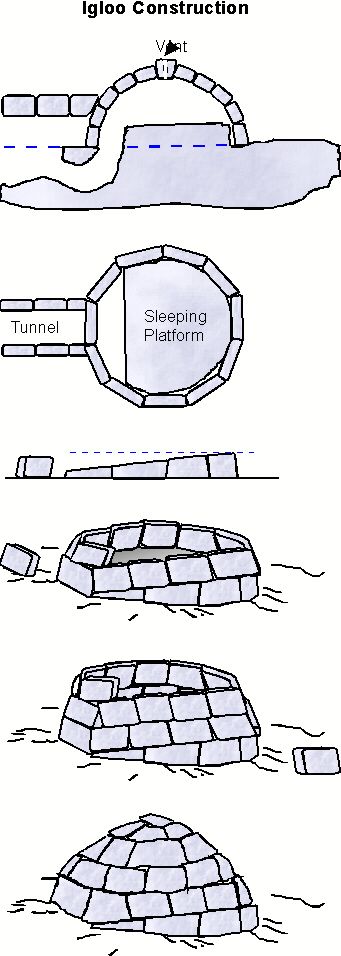 Inuité někdy také Eskymáci jsou skupinou obyvatel nejsevernější části Ameriky, obývající Aljašku, Kanadu, Grónsko.
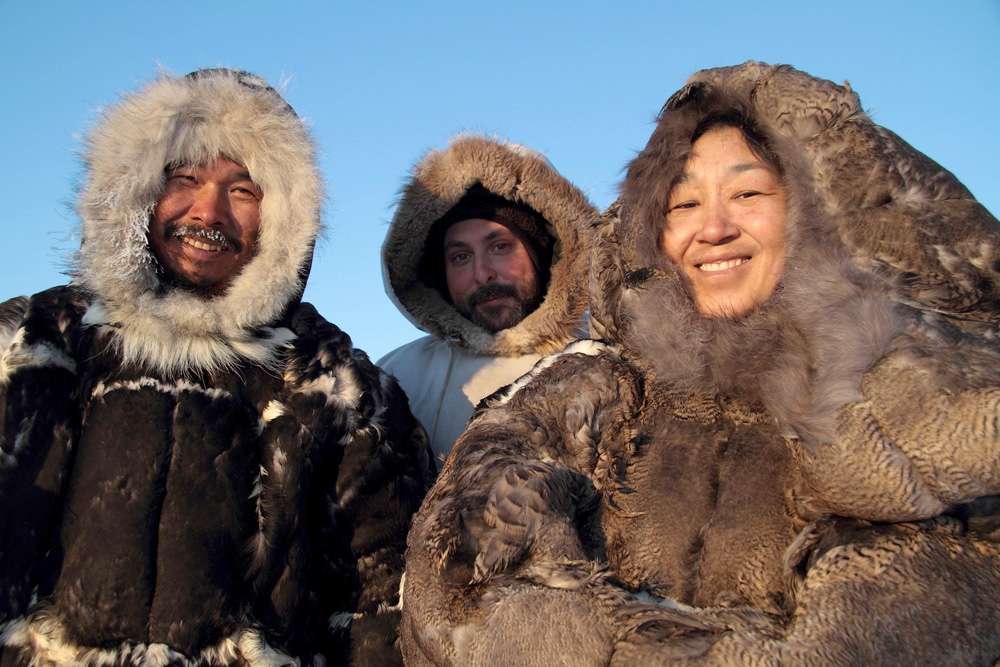 Původem ze Sibiře, rasově řadíme k mongoloidní r.;
V létě bydlí v kožených stanech (Teepee), v zimě v iglú; 
Živí se lovem ryb, sobů nebo pižmoňů
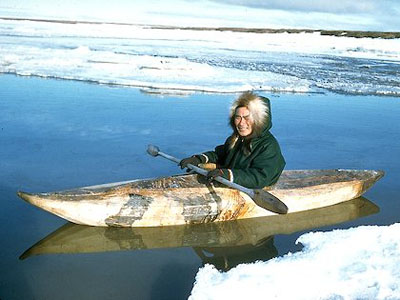 Laponci (Sámové) v oblasti severní Skandinávie, nebo sibiřští Čukčové, poloostrov Čukotka nebo Kamčatka.